THANK YOU
for being here today!
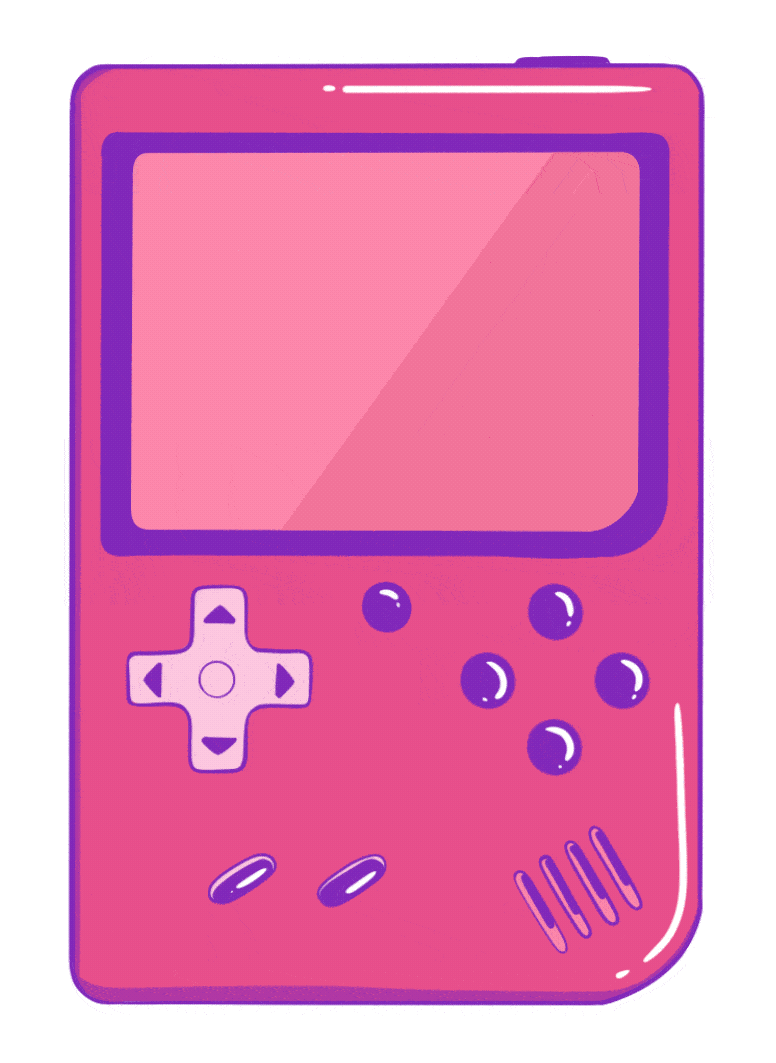 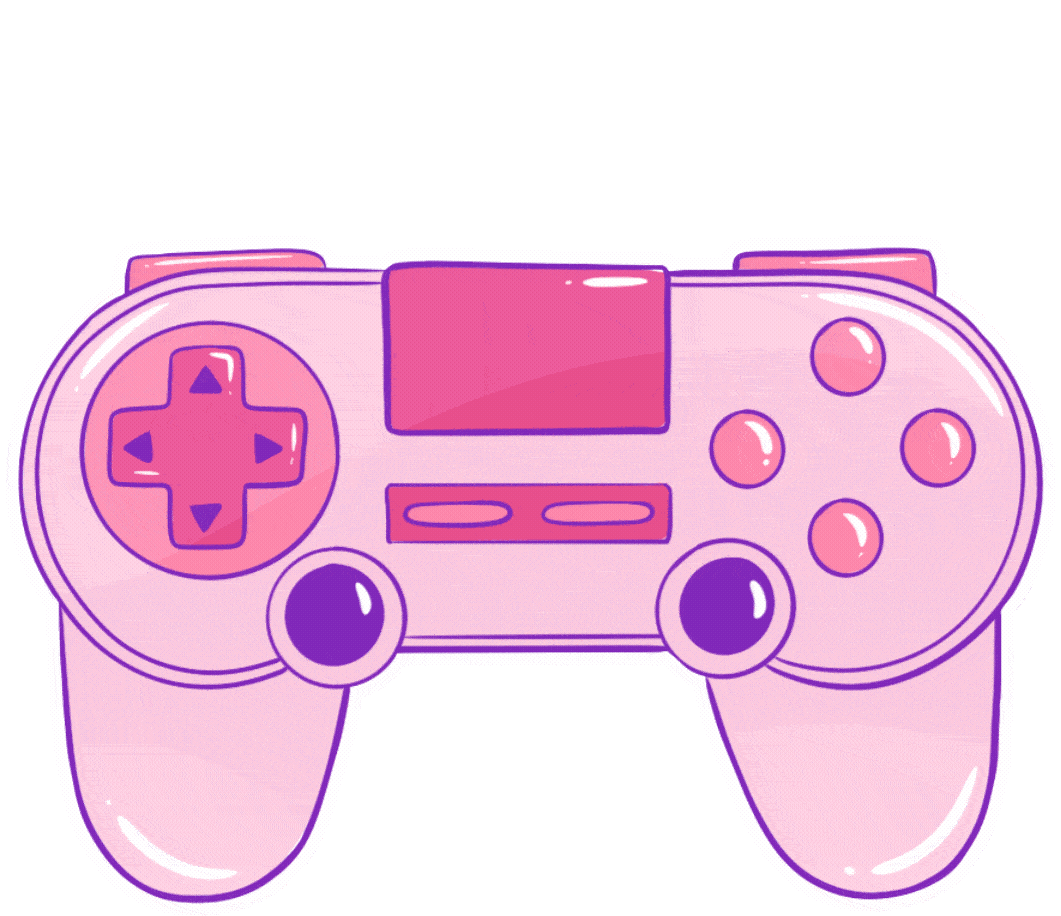 Raffle!
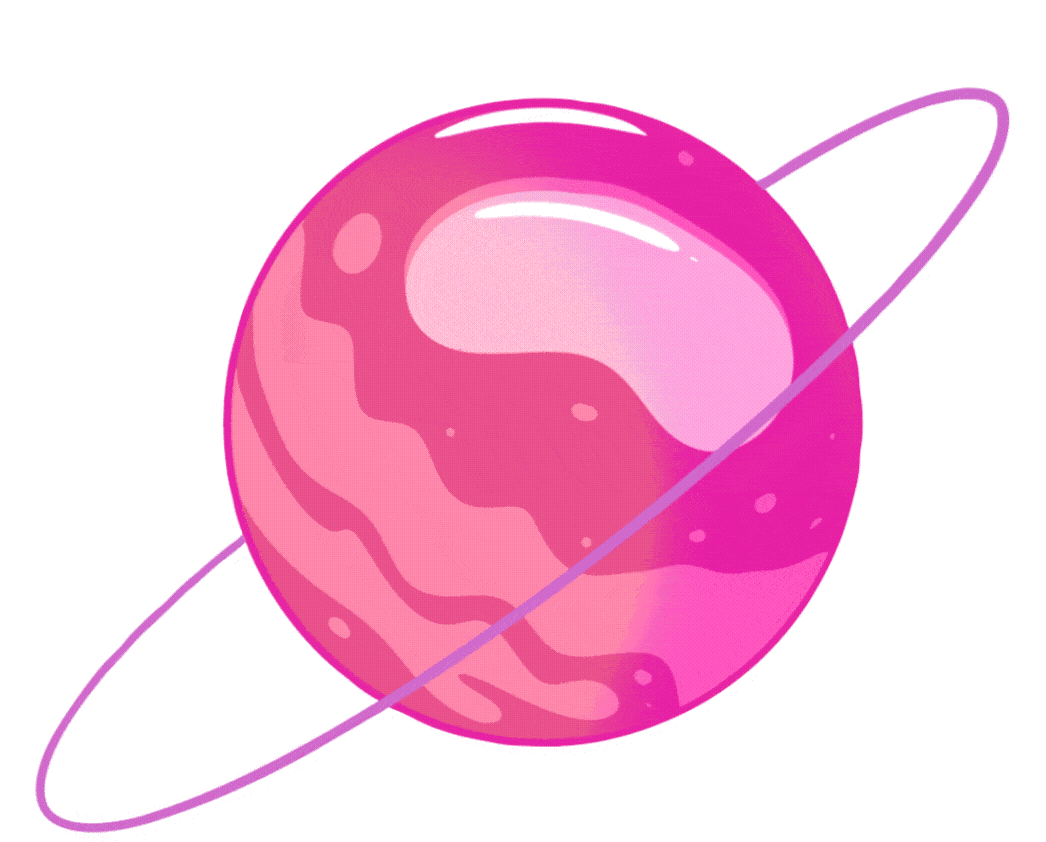 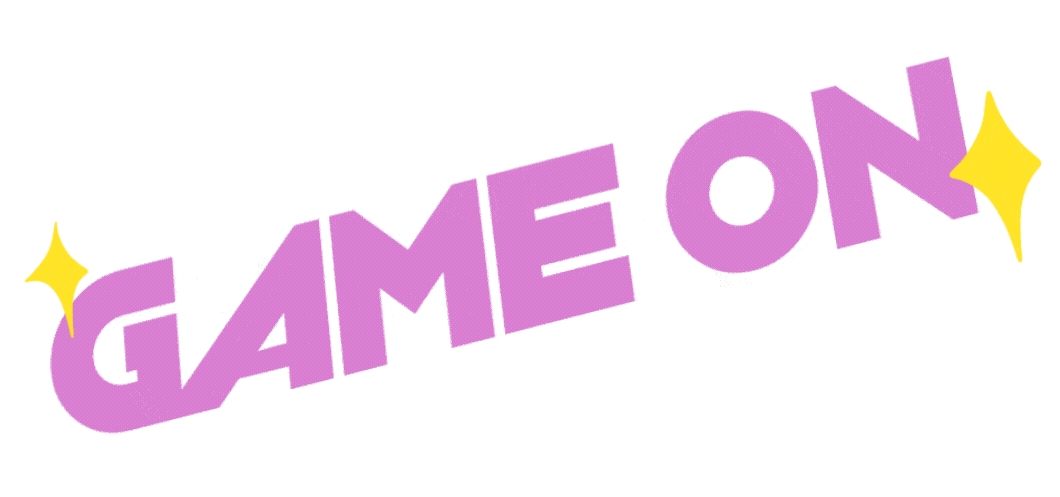 IMMUNIZE
OREGON